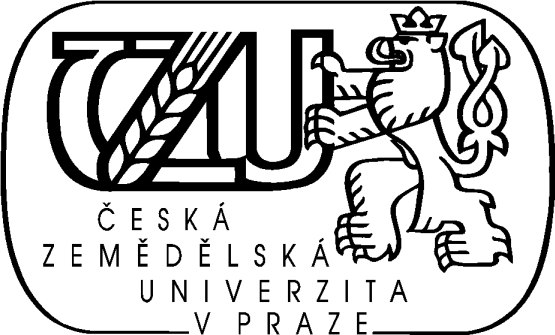 Česká zemědělská univerzita v Praze
Provozně ekonomická fakulta
Jiří Harigel
Bakalářská práce
Firemní dárcovství jako projev spolupráce komerčního a neziskového sektoru

Katedra humanitních věd
Osnova
Úvod
Cíl
Metodika
Teoretická část
Praktická část
Zhodnocení výsledků
Závěr
Úvod
- Pomáhat potřebným by měla být přirozenou vlastností člověka.

- Jsou komerční společnosti schopny myslet také na pomoc potřebným při honbě za dosažením co nejvyššího zisku.
Cíl práce
- Cílem práce je definovat základní pojmy.

- Zjistit, zda a jakou formou jsou čtyři vybrané společnosti filantropicky aktivní

- Navrhnout zlepšení či zefektivnění spolupráce těchto zvolených komerčních firem s neziskovým sektorem.

- Cílem práce je také zkoumání, jaké povědomí o dárcovství veřejnost má a zda je jeho součástí.
Metodika práce
Teoretická část obsahuje: 
- Základní pojmy tématu a vysvětluje danou problematiku, převzatou z odborné literatury. 

Praktická část obsahuje: 
- Konkrétní informace, získané z oficiálních výročních zpráv čtyř vybraných společností.

- Kvantitativní šetření, zaměřující se na veřejnost, uskutečněné formou anonymních dotazníků.

- Kvalitativní šetření, provedené formou rozhovorů se zástupci čtyř vybraných společností v České republice.

- Vyhodnocení dárcovských a sponzorských aktivit jednotlivých společností z hlediska vynakládaných finančních prostředků v poměru k vykázaným výnosům.
Teoretická část  vysvětlení pojmů:
- Firemní filantropie
- Firemní dárcovství a jeho formy a druhy
- Společenská odpovědnost firem (CSR)
- Neziskový sektor
- Top odpovědná firma 2014
- Daňové zvýhodnění dárců v České republice
- Dále vysvětleny pojmy: stakeholder, fundraising, sponzoring, altruismus, payroll giving, cause related marketing, dobrovolnictví, nezisková organizace atd.
Praktická částKvantitativní šetření
- Jeho úkolem bylo zjistit, jaké povědomí o dárcovství veřejnost má, a zda jsou dotazovaní jeho součástí

- Dále byla sledována reakce spotřebitele na skutečnost, že je daná obchodní společnost filantropicky, resp. společensky aktivní.

- Dotazováno bylo anonymně 106 náhodných respondentů, z toho 49 mužů a 57 žen. Respondenti byli ve věku od 20 do 74 let
Praktická částKvantitativní šetření
- Výsledky ukázaly, že tázaní mají o tomto tématu povědomí, což dokazuje celá anketa a její následné grafy.

- Jedinou slabinou a kaňkou kvantitativního šetření je to, že respondenti znají jen takzvaně „mediálně známé“ neziskové organizace či konkrétní osoby, které pomoc potřebují.

- Otázkou zůstává, zda je chyba na straně médií a sdělovacích prostředků či na samotných pomoc potřebujících.
Kvalitativní šetření
Po zhodnocení výsledků, byla pro vybrané společnosti zvolena tato konkrétní doporučení:
 Europrint a.s.
- Pro tuto společnost by bylo vhodné nejen finančně oceňovat svoji pomoc, která je realizována spíše nepřímou formou pomoci potřebným (tiskem zdarma), ale také tuto aktivitu na svých oficiálních stránkách uvádět a vyčíslovat. 

- S ohledem na dosažené výnosy by bylo dále vhodné svoji případnou filantropickou činnost plánovat a rozšířit cíleně na pomoc potřebným ve svém okolí, např. zdravotnickým zařízením finančně pomoci na nákup potřebných lékařských přístrojů.

- Měla by zvážit, zda nevypracovat konkrétní strategii v oblasti firemního dárcovství, jako tomu činí zbývající 3 společnosti.
Activa spol. s.r.o
- Společnost Activa je zaměřena pouze na pomoc dětem, ať už přímo dětským domovům či prostřednictvím nadací
 
- Bylo by vhodné rozšířit případnou pomoci na další oblasti, ve kterých děti pomoc potřebují, například v nemocnicích nebo ve školkách. 

- Poznámka: obou jmenovaných společností chybí zapojení zaměstnanců do dobročinných aktivit formou zaměstnaneckých sbírek či poskytnutí placené práce v neziskovém sektoru.
Kvalitativní šetření
Vodafone Czech republic a.s. 
 O2 Czech republic a.s.

- Je složité nalézt nějaké další možnosti rozšíření pomoci pro jejich ekonomické postavení ve společnosti, ale i z důvodu její šíře, kterou prostřednictvím svých nadací realizují. 

- Tyto dobročinně aktivní společnosti mohou dále rozšiřovat a prohlubovat své filantropické chování. Například při vybavení základních škol 1. stupně IT technikou, zejména ve školách menších měst a vesnic, které se s tímto problémem zcela jistě potýkají. 

- To by i celkově odpovídalo jejich vypracované strategii pomoci, neboť by se jednalo o pomoc mladým, kteří se k novým technologiím jinak těžko dostanou.
Zhodnocení výsledků
- Souhrnně je možné konstatovat, že vybrané společnosti se na trhu chovají společensky odpovědně a mají ve větší či menší míře vypracované programy směřující k podpoře neziskového sektoru dle svých možností.
Výše uvedená tabulka a následný graf znázorňuje, jaký podíl ze svých výnosů firmy uvolní na dobročinnost.
 
Zde je možné vysledovat, že Vodafone je sice vůči ostatním „štědřejší“, ale je to pouze relativní pohled s ohledem na směřování své filantropické činnosti.
 
- Jako poslední se jeví společnost Europrint, která ke své škodě svou činnost zaměřuje na nefinanční pomoc, kterou bohužel ani finančně nezhodnocuje.
Závěr
- Větší společnosti a firemní korporace jsou ve velké většině filantropicky aktivní. 

- Velká část z oslovených firem však nebyla příliš vstřícná tyto informace poskytnout. Údajně z důvodu ochrany soukromí, což působilo až nedůvěryhodně.  To je ale nešťastné řešení vzhledem k tomu, že jakákoliv medializace podpory, přiláká zákonitě pomoc další. 

- Z firem, které byly ochotny informace poskytnout, vyplynulo, že na „dobrou věc“ slyší a pomáhají rády. 

- Je to pro ně součást PR a reklamy a to velmi dobré reklamy. Poskytnuté příspěvky si také následně mohou odečíst z daní, což zákon umožňuje a tím také určitou formou firmy k filantropii nabádá.
Závěr
- Pokud budou opomíjeny skutečné důvody a účel firemní pomoci, musí být konstatováno, že se jedná o velmi záslužnou věc, která je ostatně výhodná pro obě strany, a to jak pro sektor komerční, tak pro sektor neziskový

- Celá společnost a trh je v dnešní době nastaven tak, že pomáhat potřebným či se chovat odpovědně k celé společnosti je nezbytností každé úspěšné firmy. 

- Díky tomu bude tento trend pokračovat i nadále a bude mít vzrůstající tendenci, což je dobře, neboť těch, kteří volají po pomoci a solidaritě, je stále více než dost.
Děkuji za pozornost